Linux作業系統電腦教室Linux使用說明
開機說明
地點: 工五館206電腦教室
執行環境: Windows 10內安裝的 VMWARE or VirtualBox
虛擬機器: ubuntu 16.04 64-bits Desktop
主機如有問題請與助教聯絡 [硬體問題請洽機房]
注意事項
電腦教室的網路速度不快,建議先下載kernel source code至隨身碟再帶到電腦教室安裝
電腦教室電腦重開機即還原，需備份virtual machine之檔案
下載ubuntu檔案
下載ISO包ubuntu-16.04.5-desktop-amd64.iso
Ubuntu source下載：https://www.ubuntu-tw.org/modules/tinyd0/
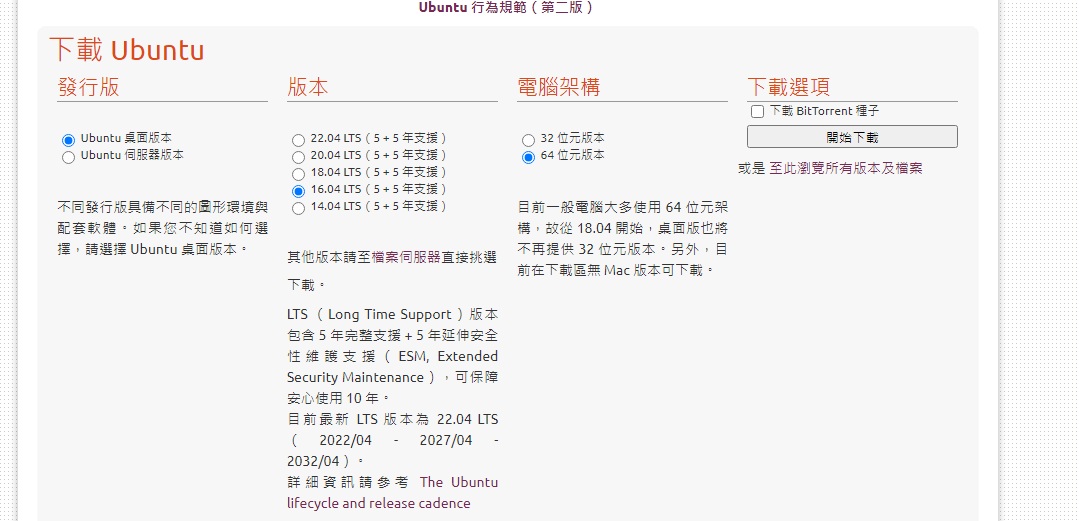 用VirtualBox開啟ubuntu的iso包
新增一個新的Virtual Machine
開機並選擇iso檔案 
安裝Ubuntu
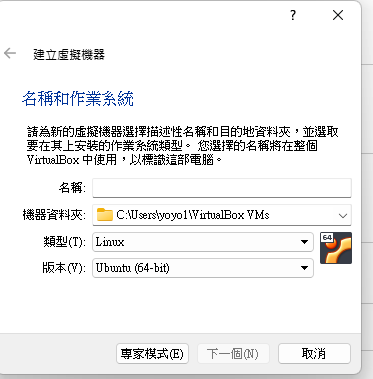 下載kernel檔案 (以3.10.104版為例)
Kernel source下載：https://mirrors.edge.kernel.org/pub/linux/kernel/v3.x/
https://mirrors.edge.kernel.org/pub/linux/kernel/v3.0/linux-3.10.104.tar.gz
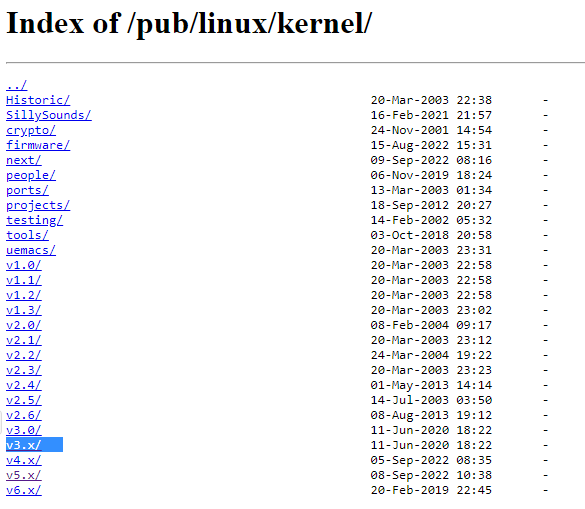 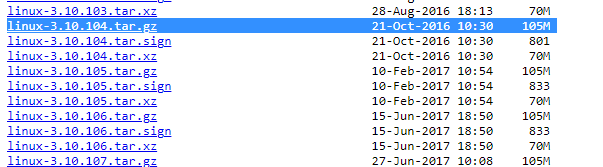 下載kernel檔案
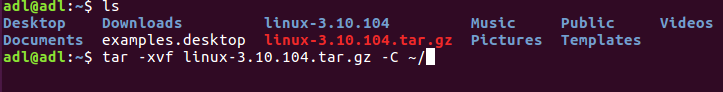 下載完解壓縮，進下載資料夾$ cd Downloads
解壓縮到/home
  $ tar –xvf linux-3.10.104.tar.gz –C ~/
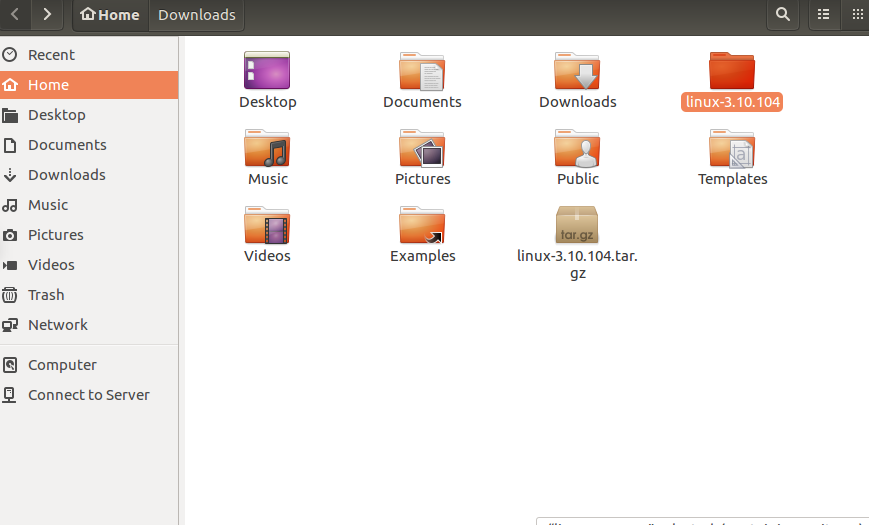 進資料夾
  $ cd linux-3.10.104
重新編譯kernel (1)
編譯kernel前要裝一些套件$ sudo apt install build-essential libncurses-dev libssl-dev libelf-dev bison flex -y
設定檔$ sudo make menuconfig //選預設即可$ sudo make oldconfig  //或是使用舊設定檔
Compile$ sudo make$ sudo make modules_install$ sudo make install
重新編譯kernel (2)
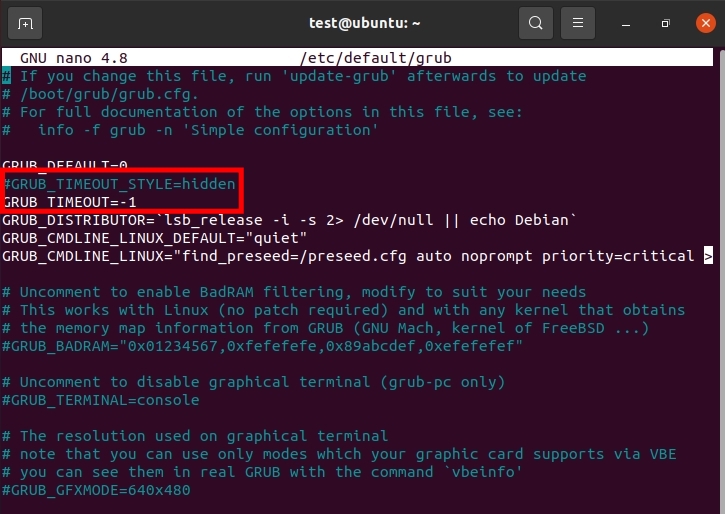 設定grub選單，更改以下設定$ sudo vim /etc/default/grubGRUB_TIMEOUT=0  GRUB_TIMEOUT=-1#GRUB_TIMEOUT_STYLE=hidden
更新grub選單$ sudo update-grub
重開機$ reboot
選擇編譯的kernel版本
補充
在make之後的指令都要用superuser
查看核心數
$ nproc
編譯時間通常要很久，可以加參數 –j 平行化ex: $ sudo make –j2
合併指令ex: $ sudo make –j2 && sudo make –j2 modules_install && sudo make –j2 install
也可以只用 –j 會使用滿核心
$ sudo make –j